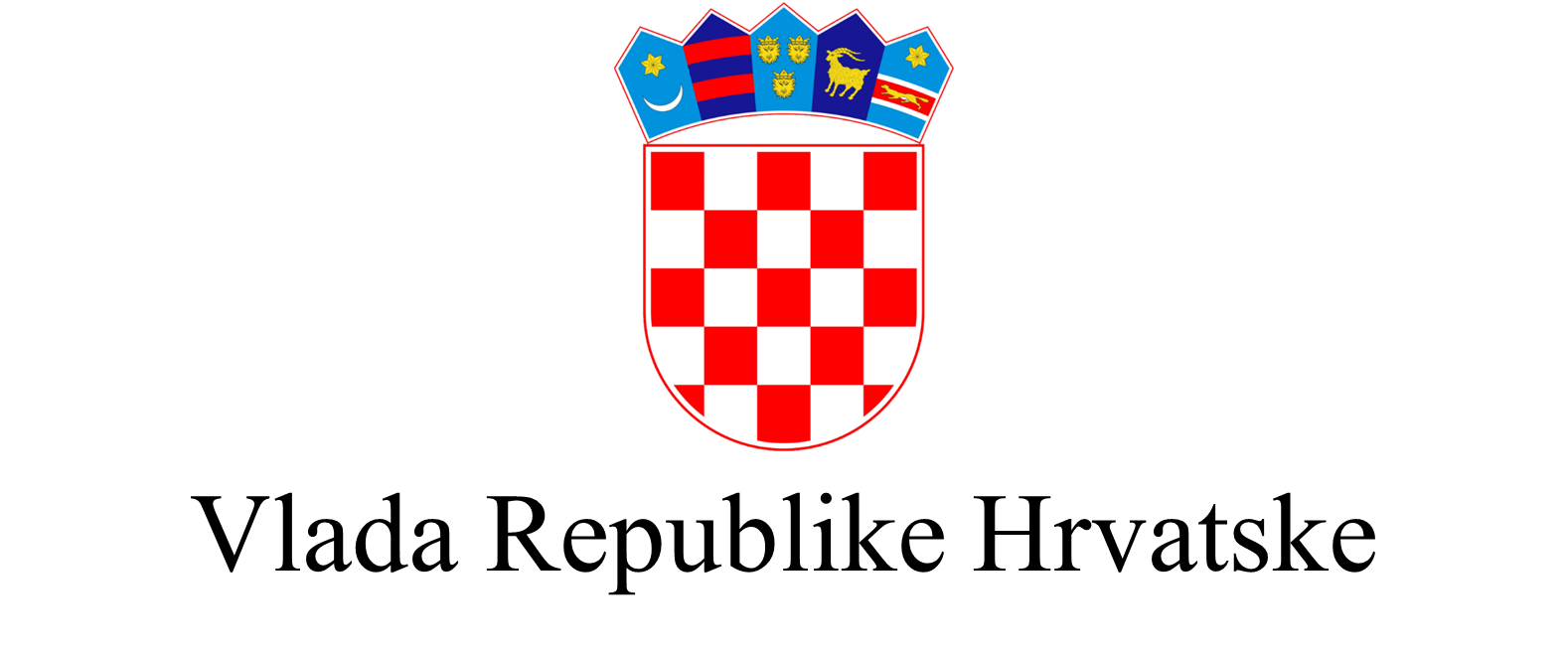 VLADA REPUBLIKE HRVATSKE

Ministarstvo financija
Ponuda Trezorskih zapisaRepublike Hrvatskeuz uključivanje sektora građanstvaVI. izdanjeDospijeće: 20. ožujka 2025. (91 dan)
Zagreb, prosinac 2024.
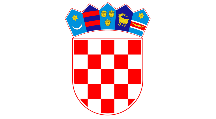 Dosadašnja izdanja Trezorskih zapisa ročnosti 91 dan
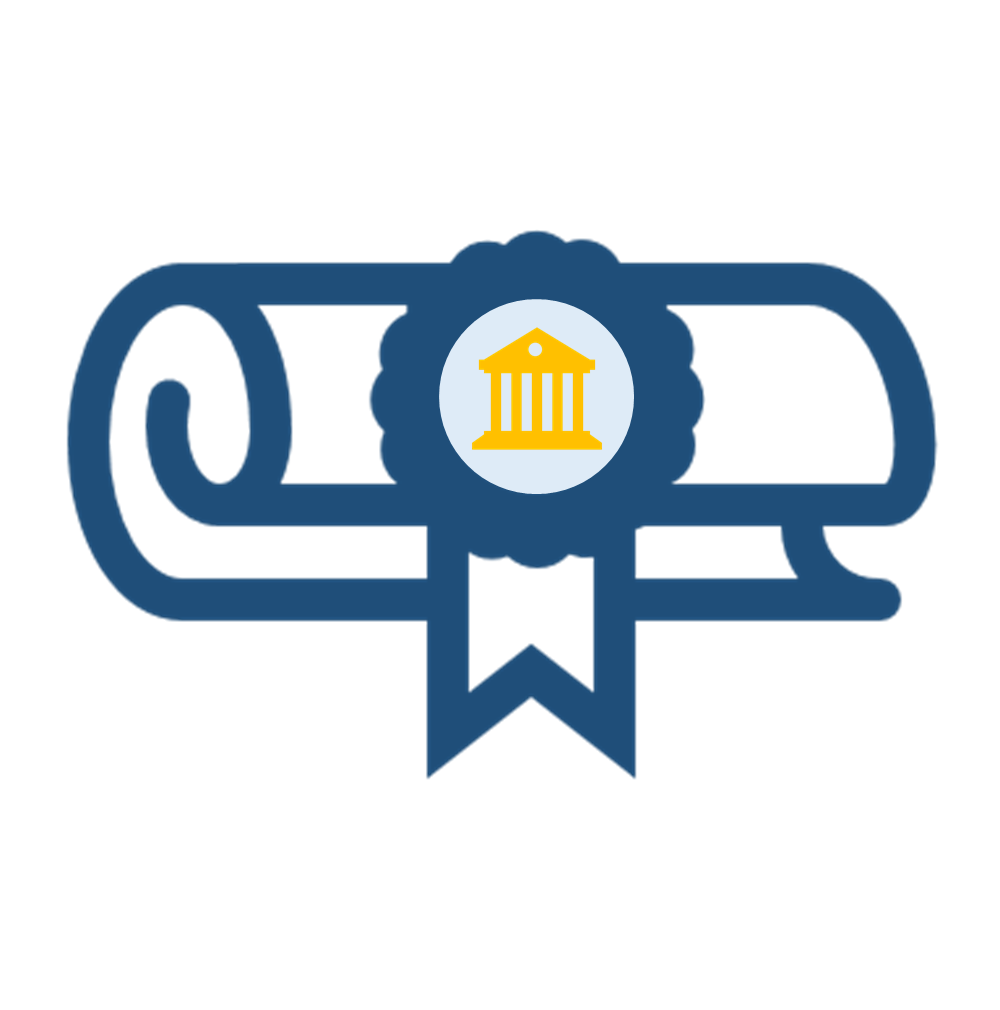 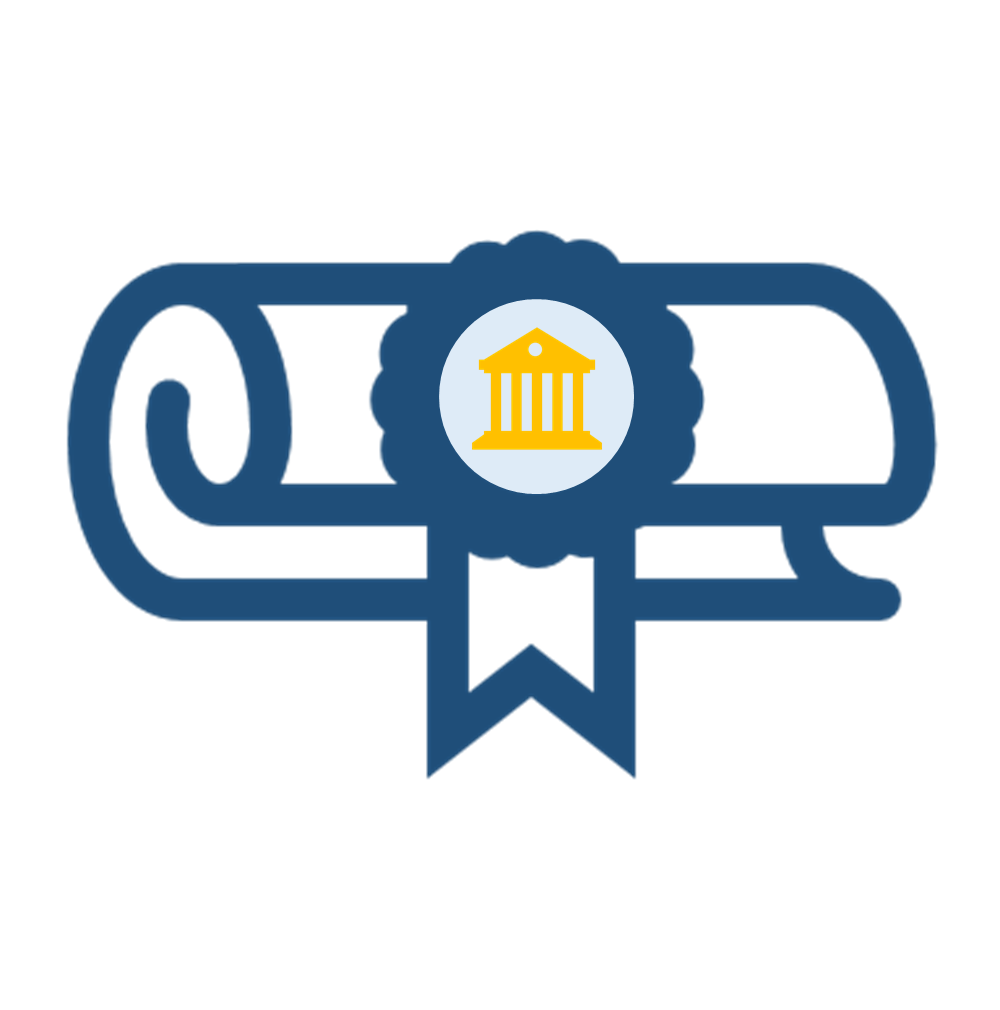 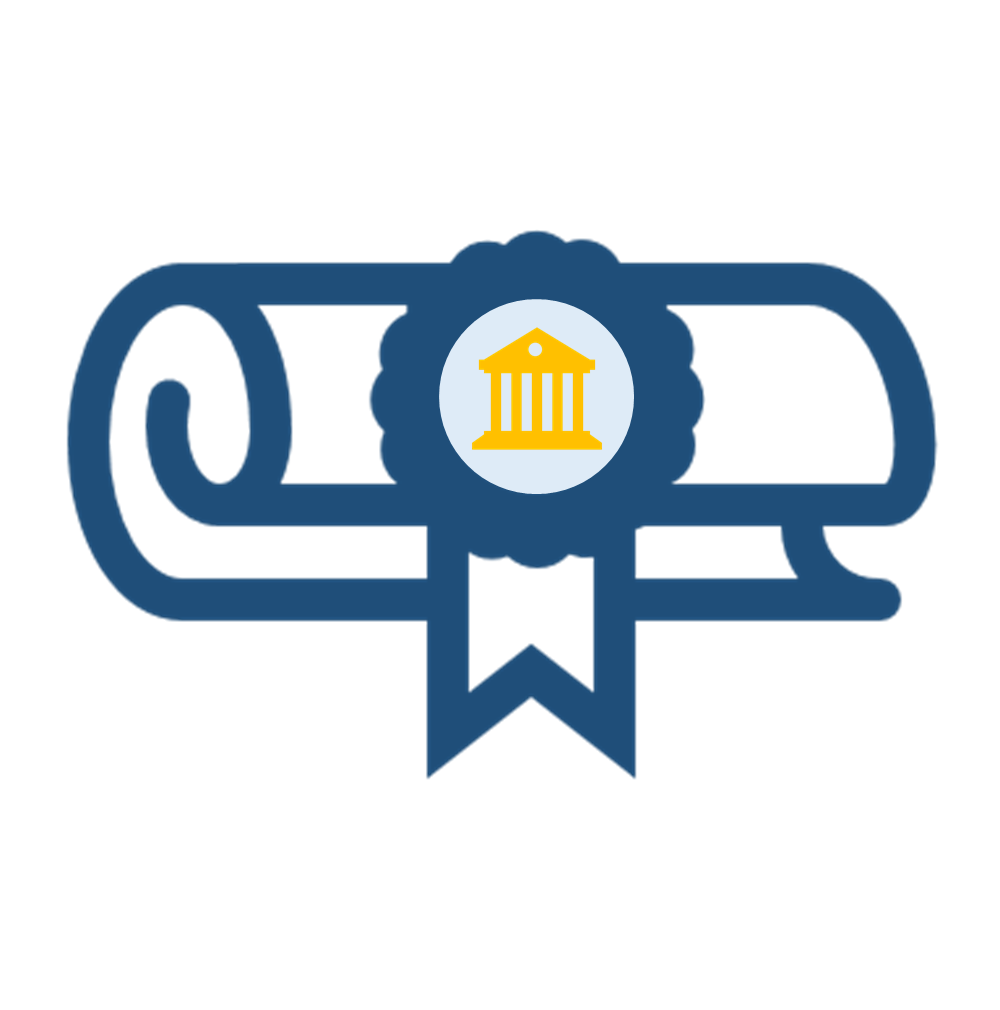 RHMF -T- 436C
III. izdanje
RHMF -T- 451B
IV. izdanje
RHMF -T- 422B
II. izdanje
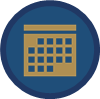 6. lipnja 2024.
19. rujna 2024.
29. veljače 2024.
Datum izdanja
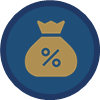 3,75%
3,55%
Godišnja stopa prinosa
3,75%
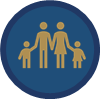 7.928
12.873
7.840
Sudjelovalo građana
Upisani iznosemisije*
(I. + II. krug)
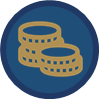 283 mil. eura
427 mil. eura
271 mil. eura
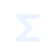 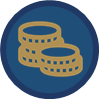 243 mil. eura
397 mil. eura
Upisani iznos(građani)*
223 mil. eura
2
*nominalni iznos 
Izvor: Ministarstvo financija
Osnovni uvjeti novog izdanja trezorskih zapisa
91 dan
Ciljani nominalni iznos izdanja
400 milijuna eura
1.000,00 eura
Minimalni iznos upisa po ulagatelju
19.12.2024.
Datum izdanja
Trezorski zapisi
20.03.2025.
Datum dospijeća
3,10%
Godišnji prinos
Redovito tržište Zagrebačke burze
Uvrštenje
3
Ilustracija novčanog toka trezorskih zapisa Ministarstva financija
Državna riznica
4
Proširenje funkcionalnosti ulaganja - REINVESTIRANJE
€
€
5
Proširenje funkcionalnosti ulaganja - REINVESTIRANJE
Upis ponude u istom, manjem ili većem broju komada trezorskih zapisa

Isti kanali upisa (FINA, E-RIZNICA)
6
Upis ponude uz REINVESTIRANJE
Raspoloživi iznos za 
reinvestiranje u SKDD-u:
10.000,00 €
Razlika koju isplaćuje SKDD:
Od toga reinvestirano:
Upis TZ u nom. iznosu:
= 10.000,00 €
Upis TZ u nom. iznosu:
Od toga reinvestirano:
Ukupno za nadoplatu:
> 10.000,00 €
Razlika koju isplaćuje SKDD:
Upis TZ u nom. iznosu:
Od toga reinvestirano:
< 10.000,00 €
7
Vremenski plan izdanja Trezorskih zapisa
!
Početak razdoblja upisa u prvom krugu
Razdoblje upisa u drugom krugu
Datum izdanja
9. prosinca 2024.
17. prosinca 2024.
19. prosinca 2024.
Razdoblje upisa završava u 11 sati
Za uplate 16.12.2024. treba se informirati do koliko sati treba obaviti uplatu da bi ista bila provedena s navedenim datumom
16. prosinca 2024.
(do 11 sati)
17. prosinca 2024.
Završetak razdoblja upisa u prvom krugu
Objava o konačnim uvjetima izdanja
8
Upis Trezorskih zapisa u prvom krugu
Prvi krug upisa namijenjen je isključivo:
Punoljetnim fizičkim osobama državljanima Republike Hrvatske u Republici Hrvatskoj i izvan Republike Hrvatske
Punoljetnim fizičkim osobama stranim državljanima koji su rezidenti u Republici Hrvatskoj
2 kanala upisa: 
Poslovnice Fine (170 diljem Republike Hrvatske)
adrese, radno vrijeme i kontakt podaci: https://www.fina.hr/poslovnice
Digitalna platforma E – RIZNICA
Link: https://e-riznica-mfin.gov.hr/
Pristup putem mrežnih stranica (Ministarstva financija i FINA-e)
9
Koraci za realizaciju ponude za upis u prvom krugu
Upis ponude izabranim kanalom (poslovnica FINA-e ili E-RIZNICA)
Potvrda o zaprimljenoj ponudi s instrukcijama za plaćanje
Plaćanje po ponudi
prilikom reinvestiranja, nominalnim iznosom kojim Ulagatelj raspolaže kod SKDD-a:
za manji ili isti broj TZ - automatizmom, plaćanje se ne izvršava
za veći broj od raspoloživih TZ u dospijeću - nadoplata razlike prema instrukcijama za plaćanje
gotovinska uplata (Fina, banke, poštanski uredi)
bezgotovinsko plaćanje (Internet/m  bankarstvom, banke i dr.) 
Ulagatelj samostalno odabire način plaćanja prema cjeniku pružatelja platnih usluga

Napomena: Ponuda je valjana tek po uplati iznosa sukladno Potvrdi o zaprimljenoj ponudi!
10
Upis Trezorskih zapisa u drugom krugu
Drugi krug upisa namijenjen je registriranim korisnicima Bloomberg aukcijskog sustava (BAS).

Drugi krug upisa provodi se putem elektroničkog Bloomberg aukcijskog sustava (BAS) sukladno pravilima i uvjetima aukcije Trezorskih zapisa Republike Hrvatske objavljenim na Internet stranici Ministarstva financija Pravila i uvjeti aukcije trezorskih zapisa.
Razdoblje upisa u drugom krugu: 17. prosinca 2024. od 9:00 do 11:00 sati.
11
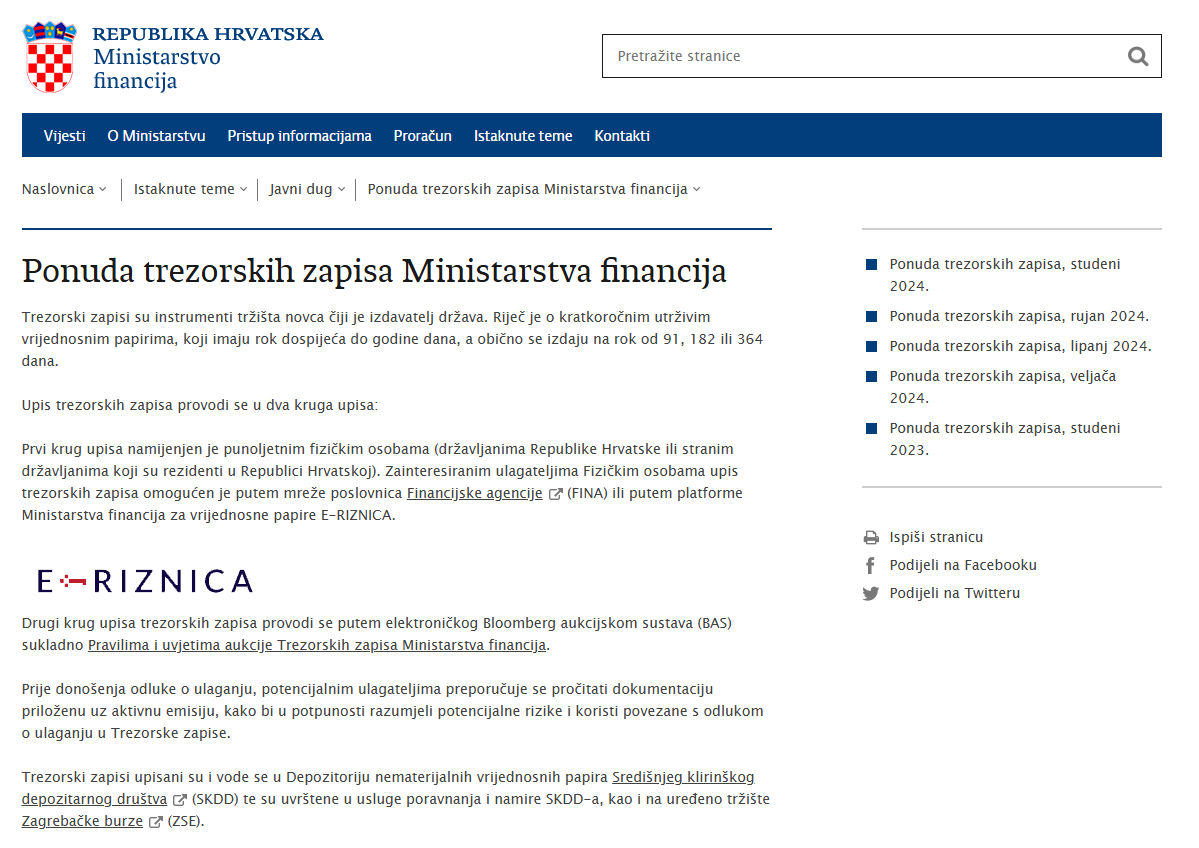 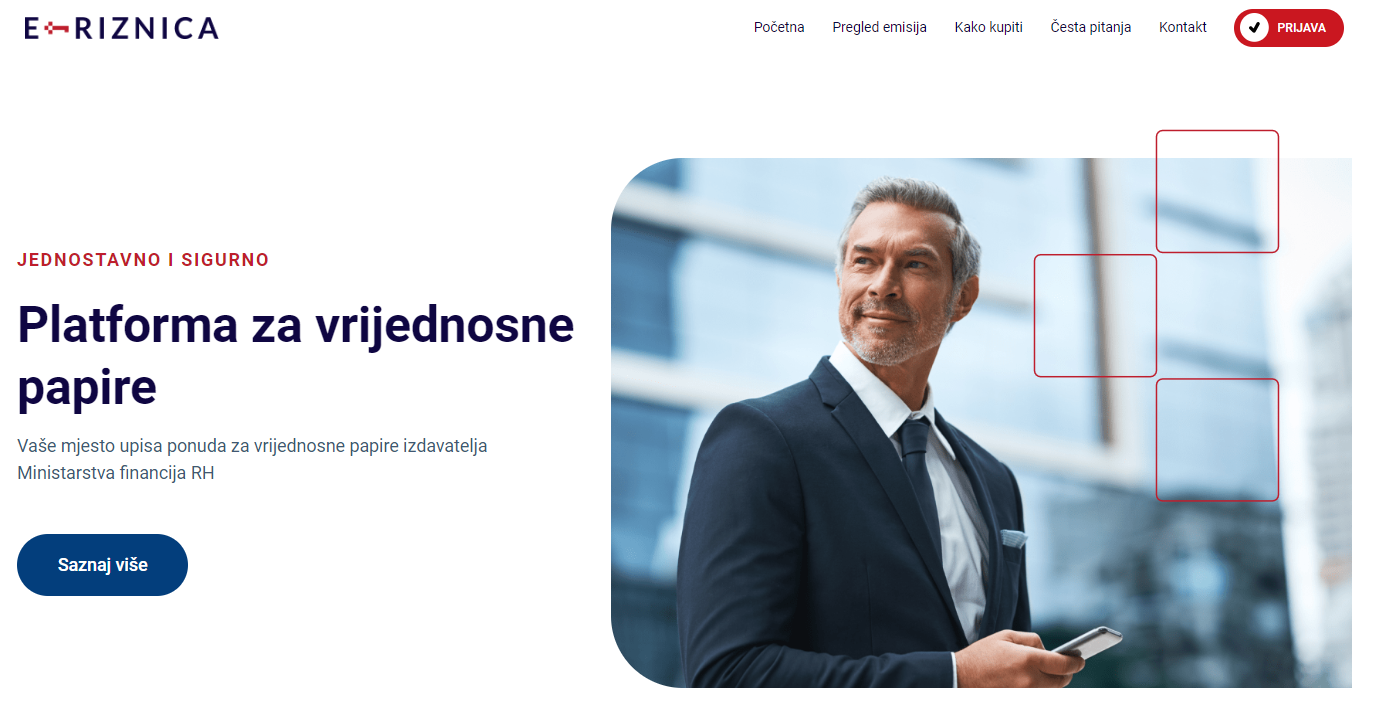 12